第2回
防災食にも！
10月 15日（金）開催
乾物を使ったレシピをご紹介する講座です
お馴染みの乾物があっと言う間にアッと驚く一皿に変身！
　　　　　　　　　　　　“”第2回　やっぱりほしい和の献立“”
・メイン　　大豆なのに戻し不要、入れるだけ！
　　　　　　　煎り大豆の焼きこみご飯　と　仙台麩のピカタ　　　　　
・副菜　　　乾物は水がなくても戻ります
　　　　　　　ワカメの卵焼き　と　揚げ昆布　
・酢の物　　お馴染み！わかめときゅうりの酢の物、でも。。。
　　　　　　　　わかめときゅうりの酢の物＋〇〇
・汁物　　　包丁もまな板もいらなくて具沢山！
　　　　　　　　乾物だけで作るお味噌汁
・デザート　　超簡単！　植物繊維も摂れる
　　　　　　　　フルーツ缶と棒寒天のデザート
・おまけ　　割り干し大根の酢醤油漬け

★第2回目は普段に使えて防災食にもなるおすすめの食材をご紹介
★レシピの出典は「乾物マジックレシピ」（山と渓谷社　DRYandPEACE著）です。
当日はレシピ本の紹介も致します。
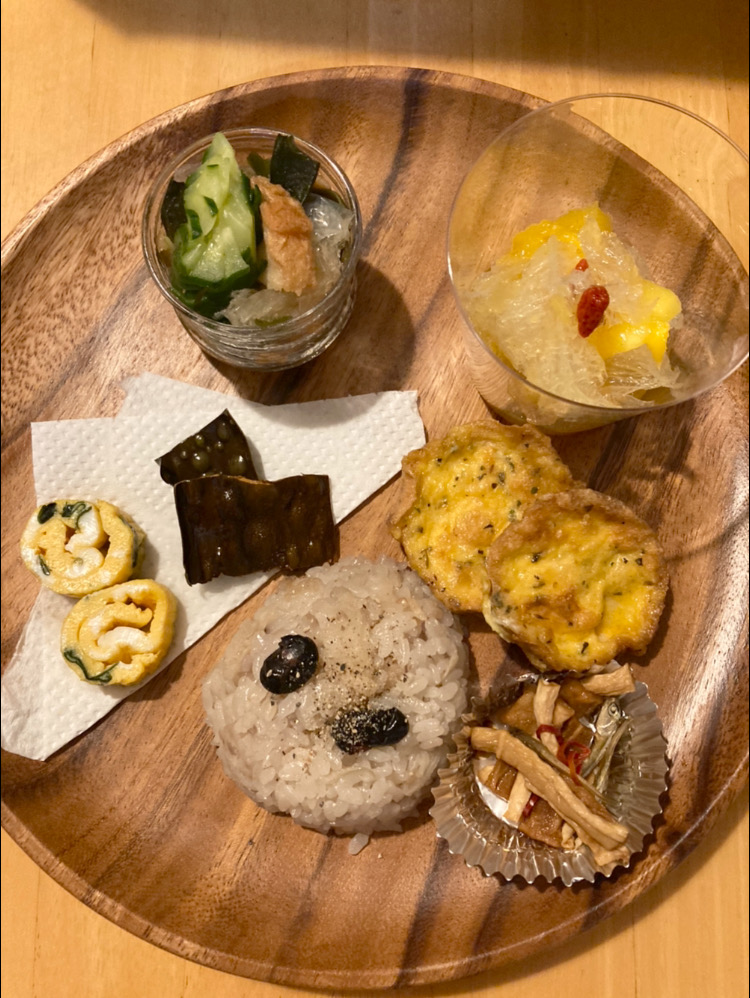 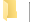 日時　2021年 10月 15日（金）１時～２時30分　
場所　よこうちクリニック多目的室
いつでもどこでも、誰もが簡単に作ることができる乾物を使ったレシピ

その手軽さ、びっくりな美味しさをお伝えします
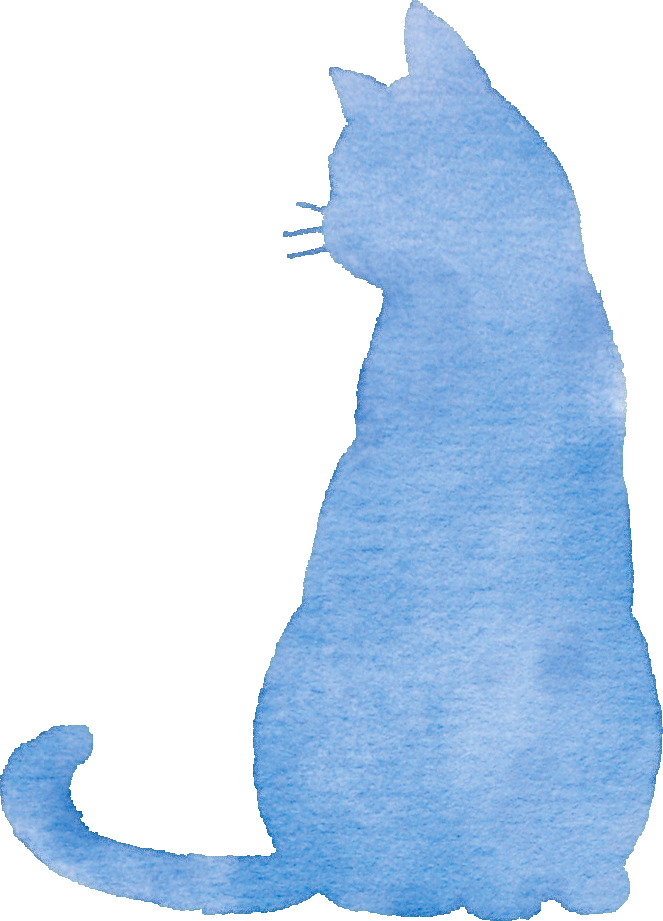 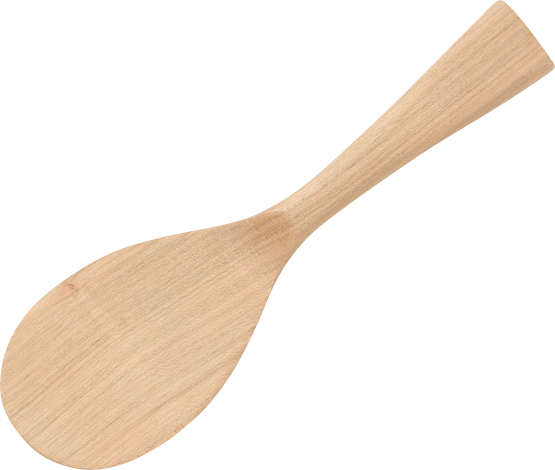 講師（高間文恵）プロフィール
よこうちクリニックデイケアに勤務。
14年間、デイケアメンバーさんと共に食事を作る。

・女子栄養大学　　食生活指導士🄬2級
・DRYandPEACE 乾物マジックマスター講座認定講師　乾物防災食講師
・日本健康ライセンス協会認定講師
・国際食学協会　食学調味料アドバイザー
・国際技能・技術振興財団認定　認知症予防食生活支援指導員
・介護福祉士
Every Tama, Dick and Harry
連絡先；０９０１５９７０７２９（高間）